Межнациональные отношения
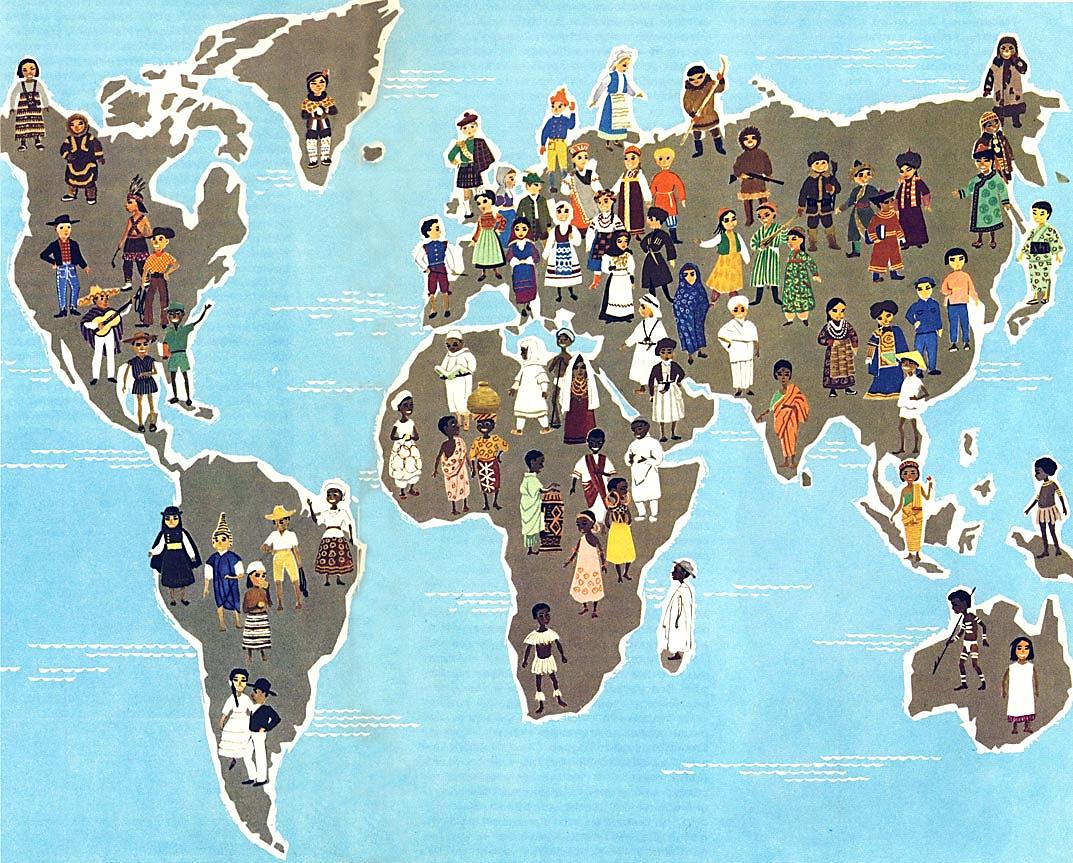 этнические группы
3 – 5 
тысяч
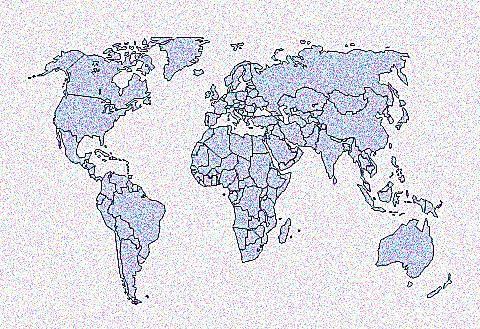 государства
226
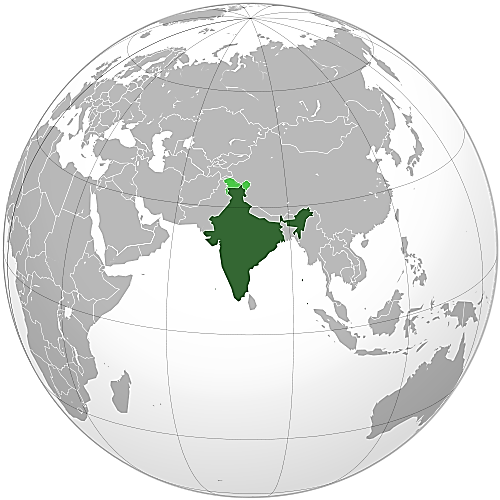 456 этнических общностей
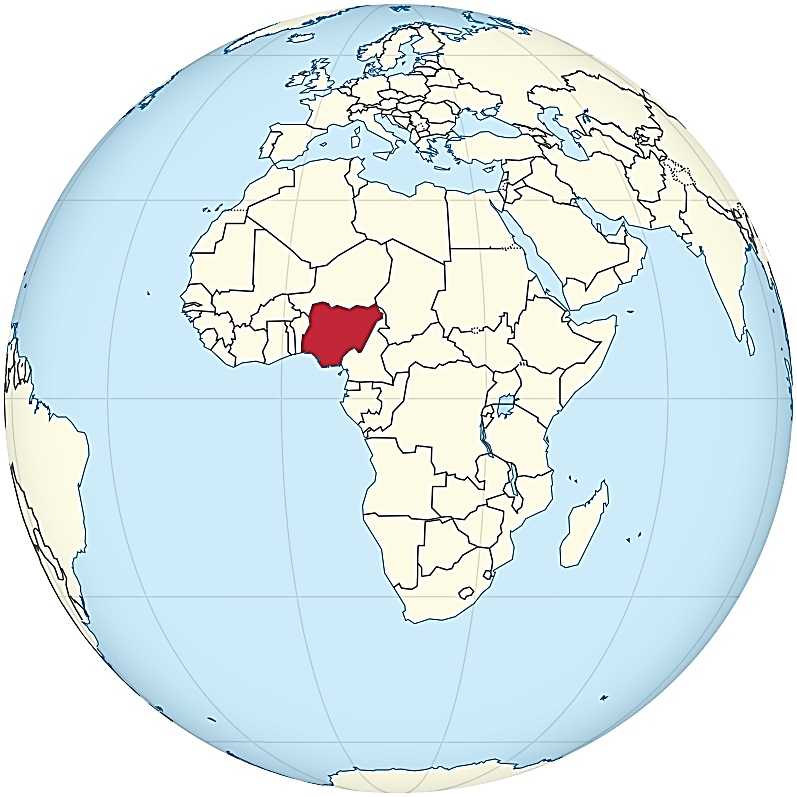 более 
200 народов
более 180 народов
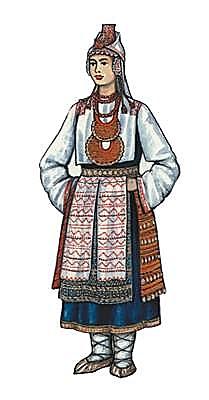 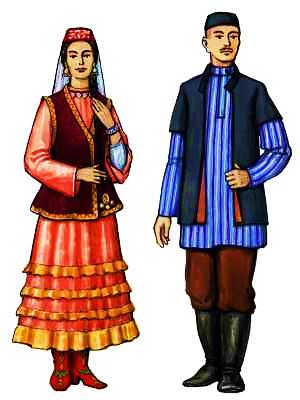 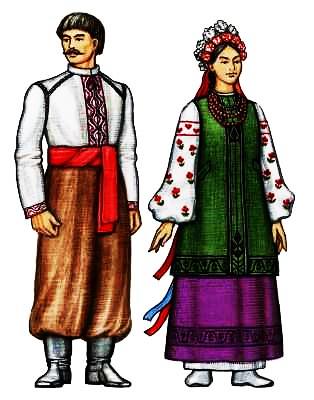 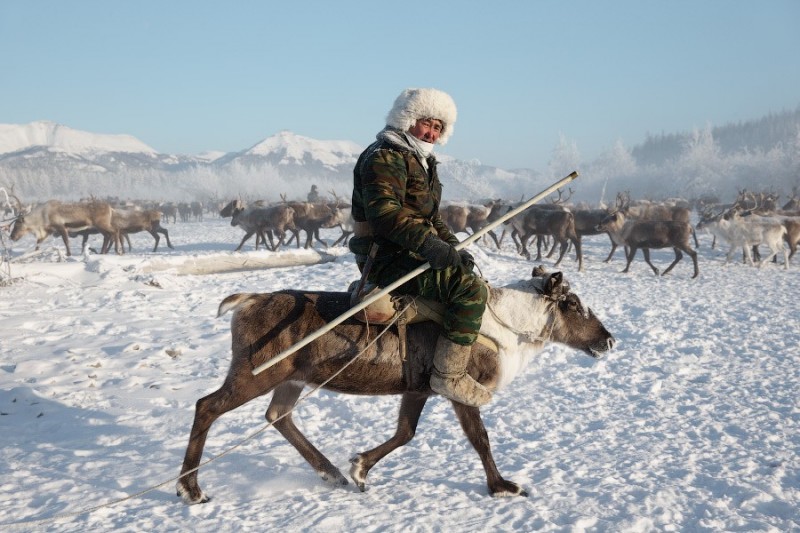 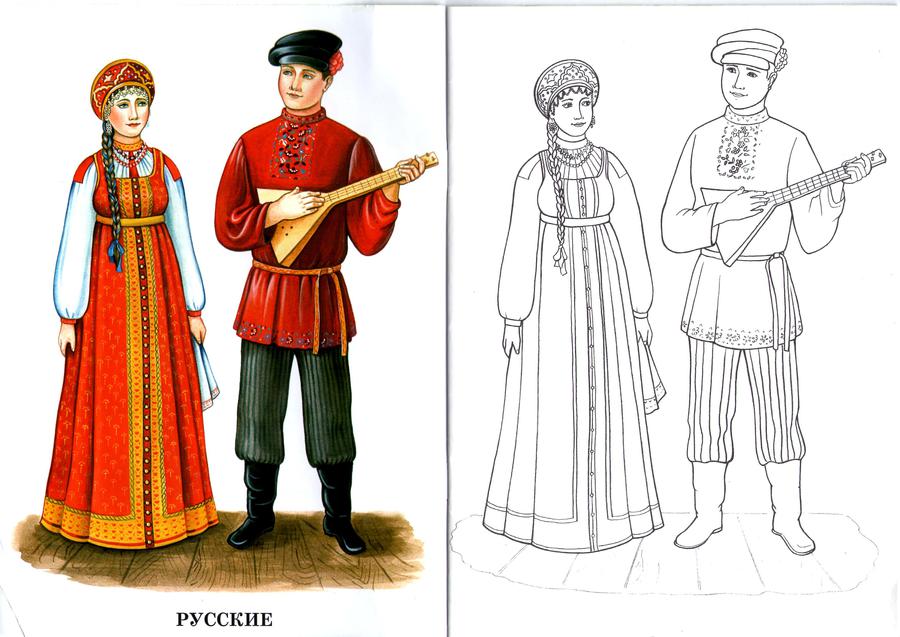 Исторические формы этноса
Этнос – исторически сложившаяся на определённой территории общность людей, объединённых единством происхождения, общей культурой, языком, а также осознанием этого единства.
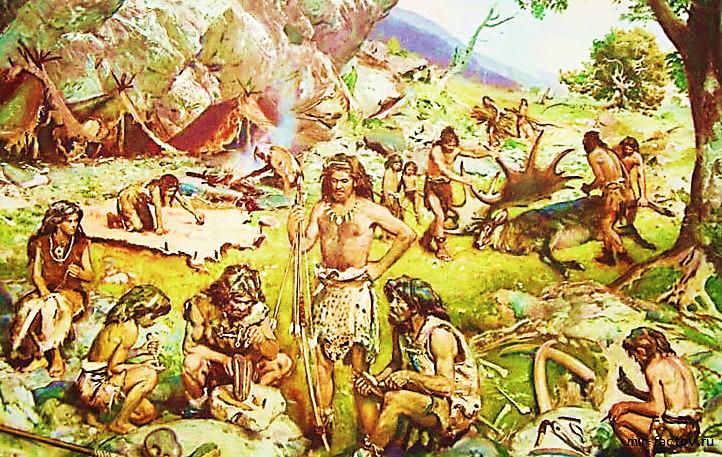 Род – коллектив родственников по материнской или отцовской линии.
Исторические формы этноса
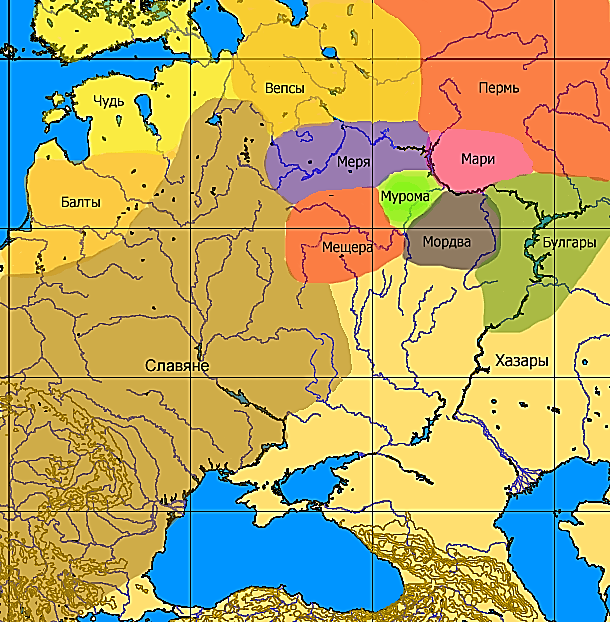 Племя – несколько родов, связанных между собой общностью происхождения, общими чертами культуры, едиными религиозными взглядами.
Исторические формы этноса
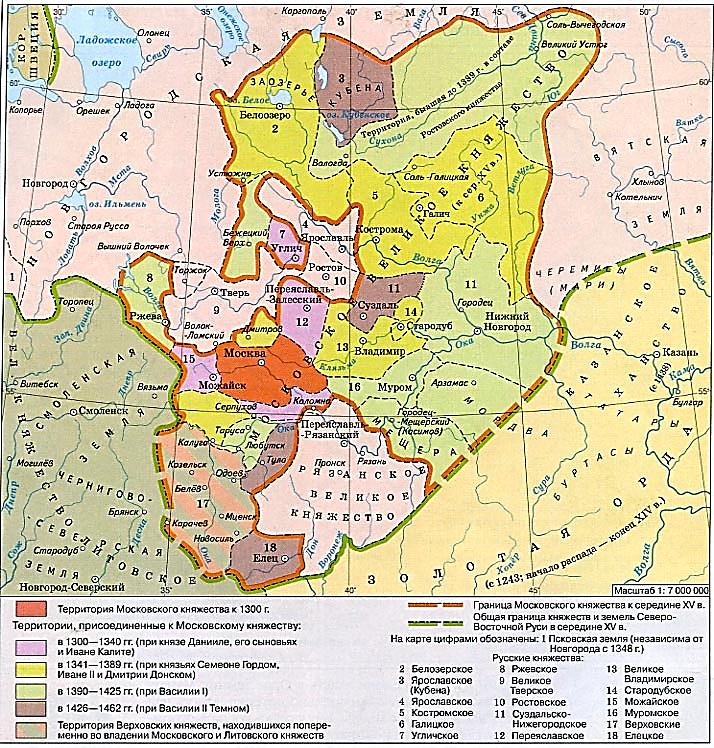 Народность – большая группа людей, которую объединяет общая территория проживания, язык, хозяйственная и культурная жизнь, психический склад.
Исторические формы этноса
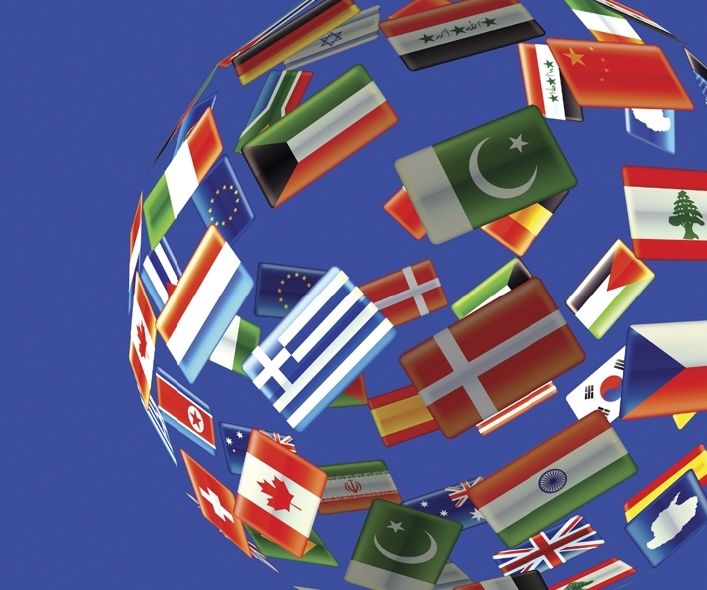 Нация – общность людей, для которой характерно культурное, хозяйственное и политическое единство.
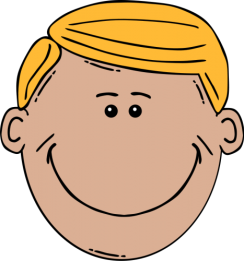 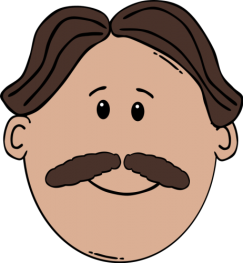 Я - француз
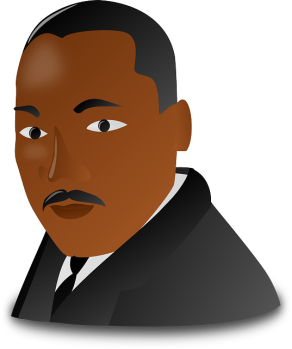 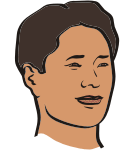 Я - русский
Я - татарин
Я - американец
этническая принадлежность
национальная принадлежность
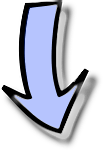 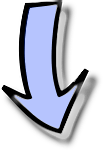 определяется происхождением
???
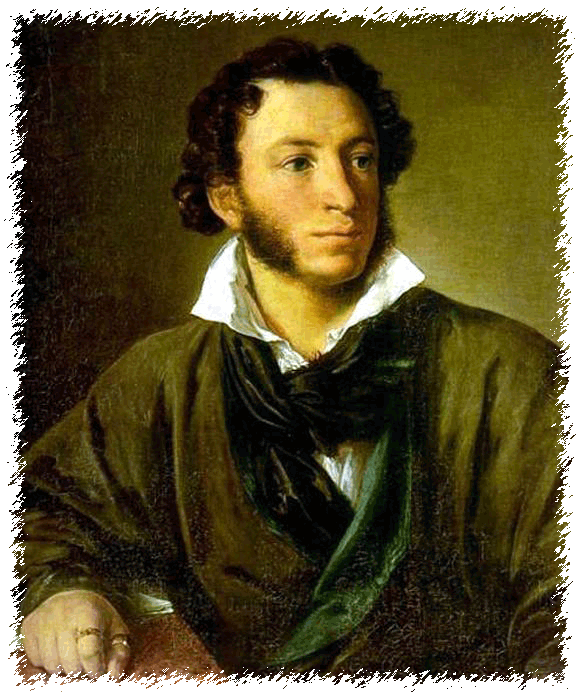 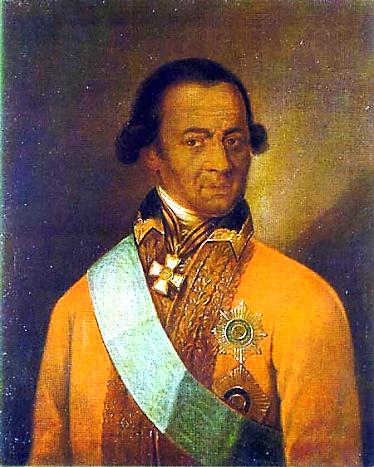 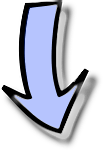 Абрам Ганнибал – прадед, сын эфиопского князя
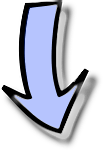 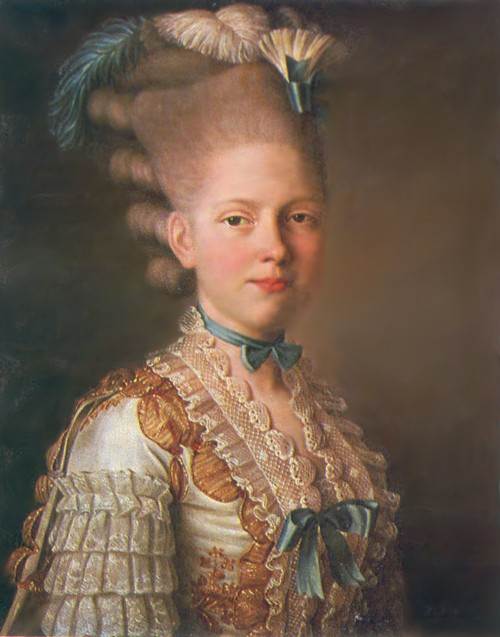 Христина Шеберг – прабабка, немка
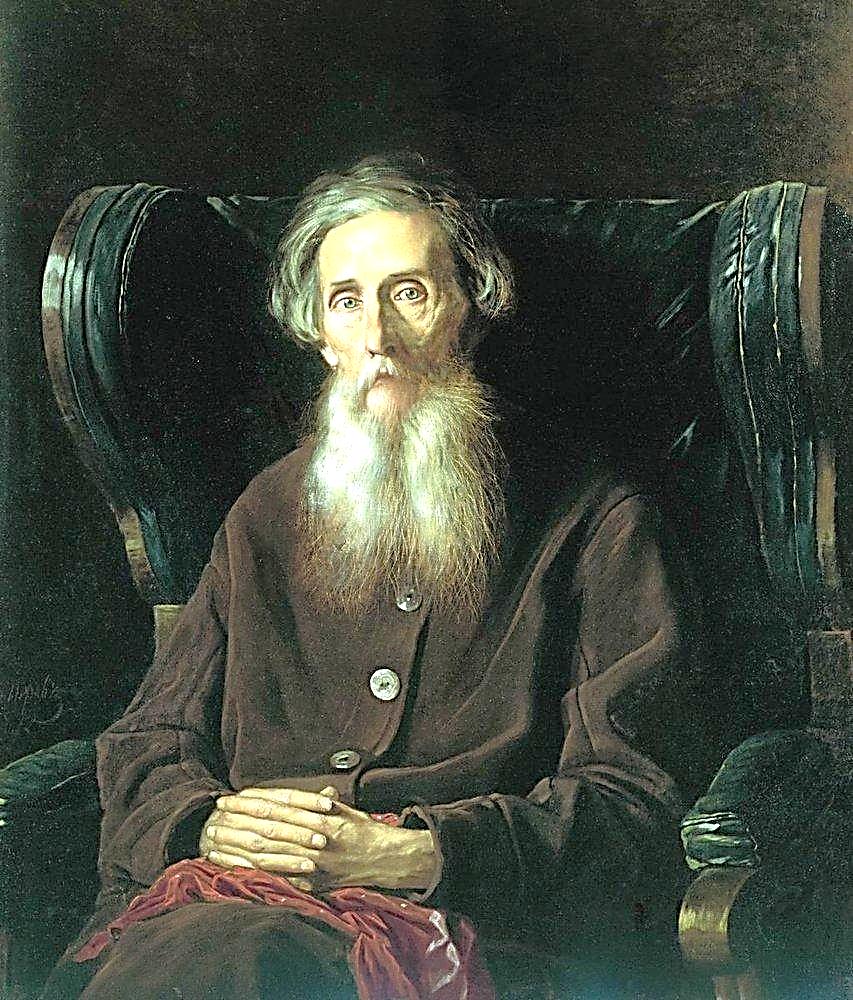 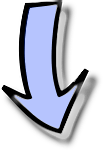 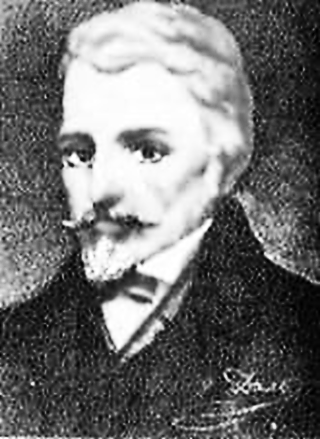 Иван Матвеевич Даль – обрусевший датчанин
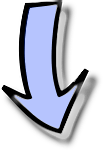 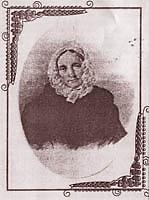 Мария Христофоровна Фрейтаг, из семьи французских гугенотов
этническая принадлежность
национальная принадлежность
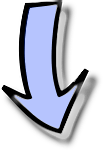 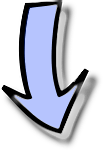 определяется происхождением
определяется самосознанием
???
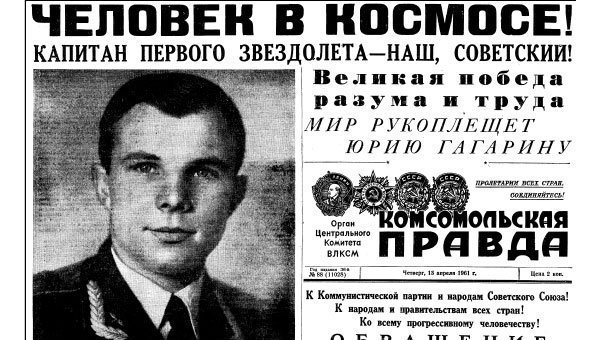 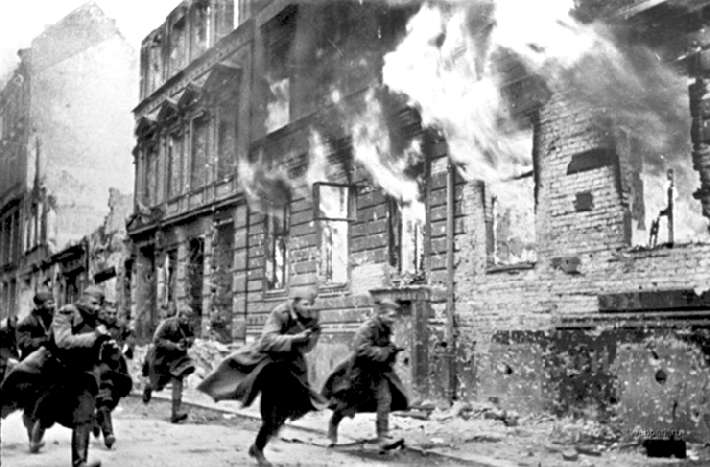 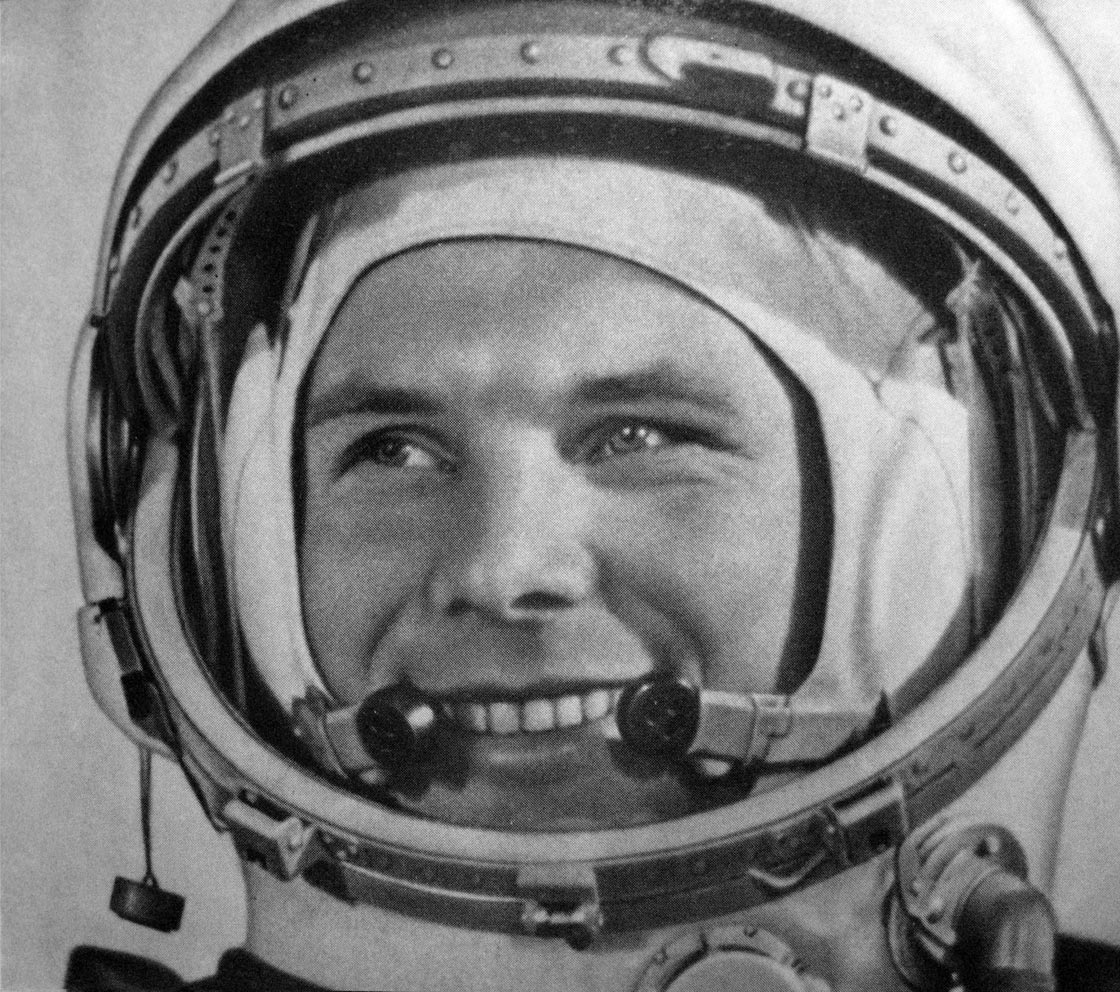 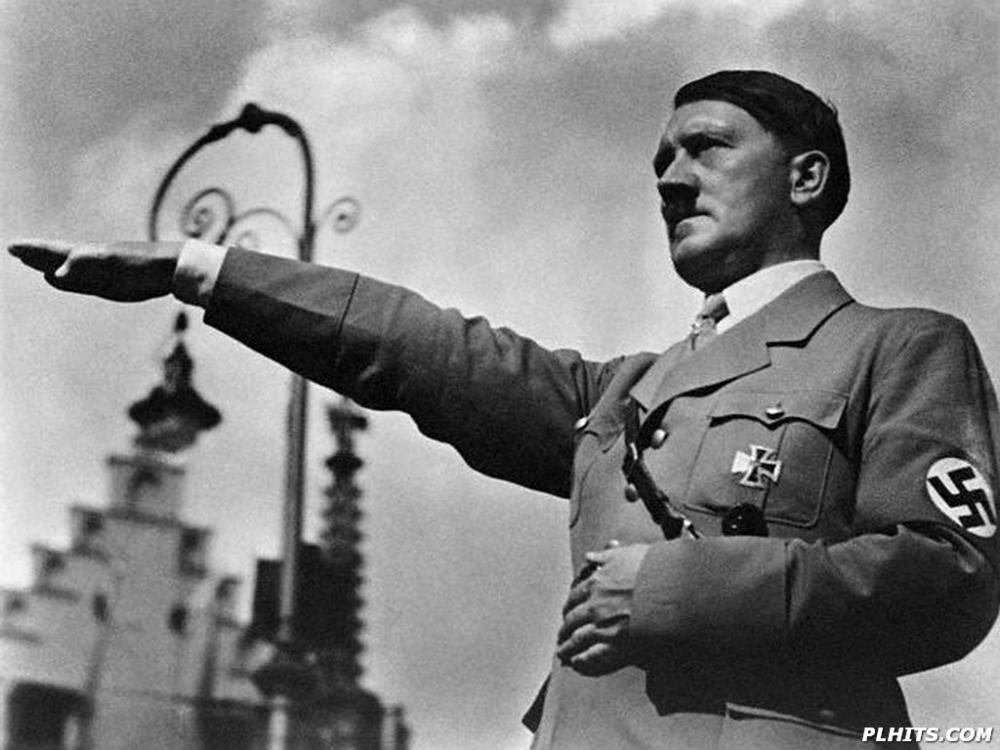 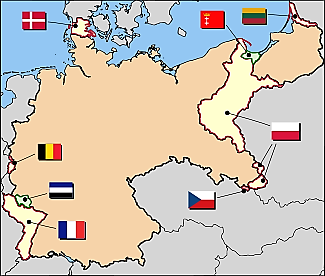 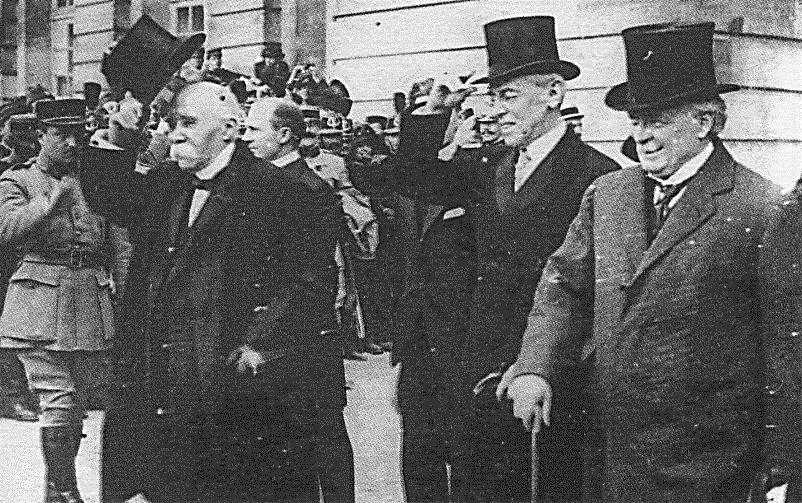 Шовинизм – крайне агрессивная форма национализма, убеждение в превосходстве своей нации, стремление к захвату чужих территорий.
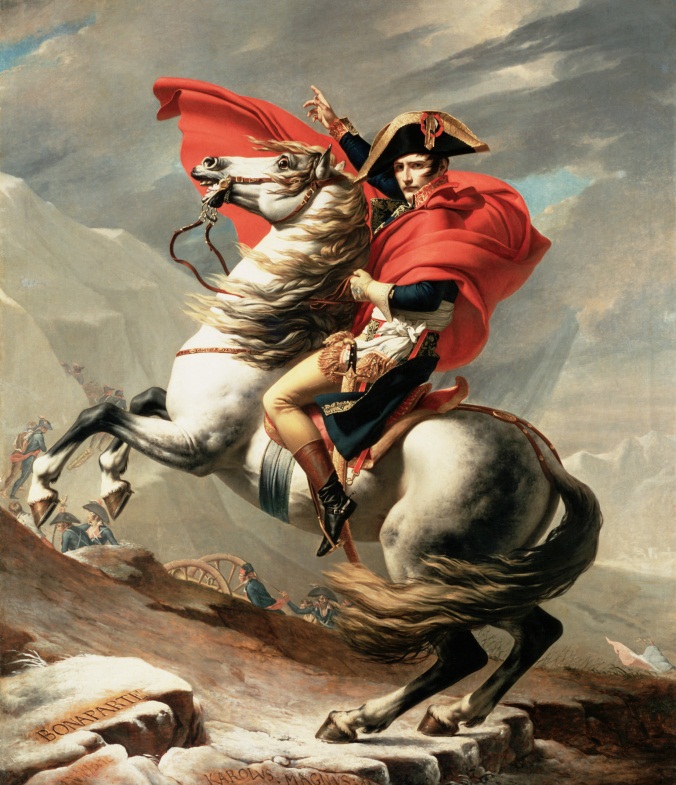 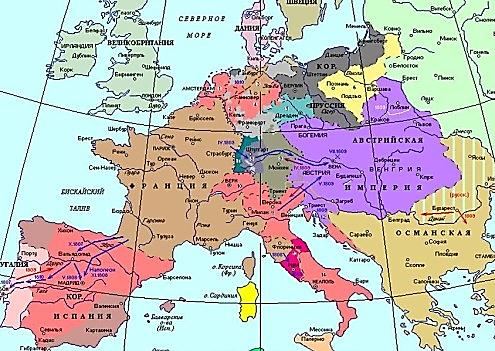 Шовинизм – крайне агрессивная форма национализма, убеждение в превосходстве своей нации, стремление к захвату чужих территорий.
Геноцид – физическое истребление групп населения по расовому,
национальному или религиозному признаку.
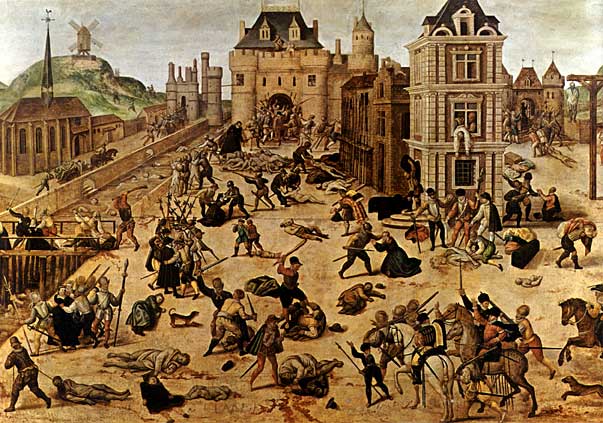 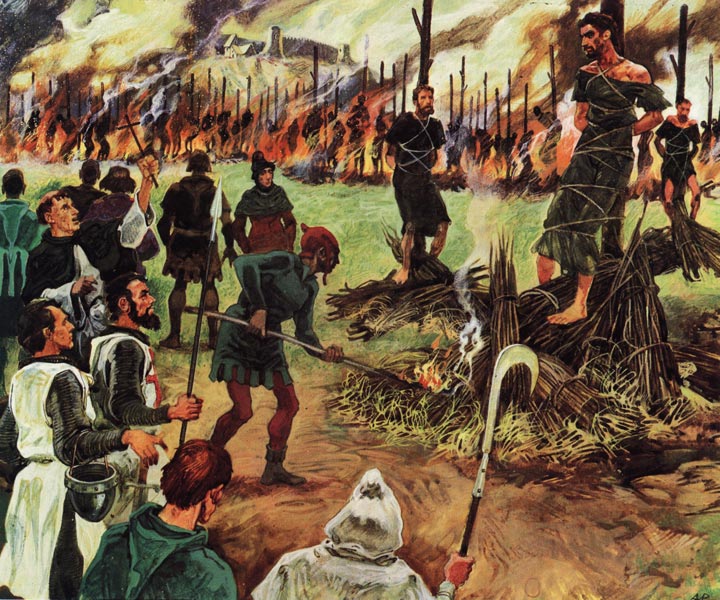 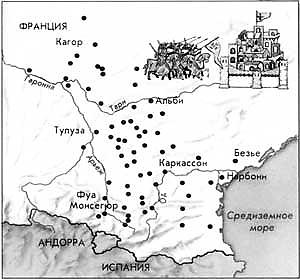 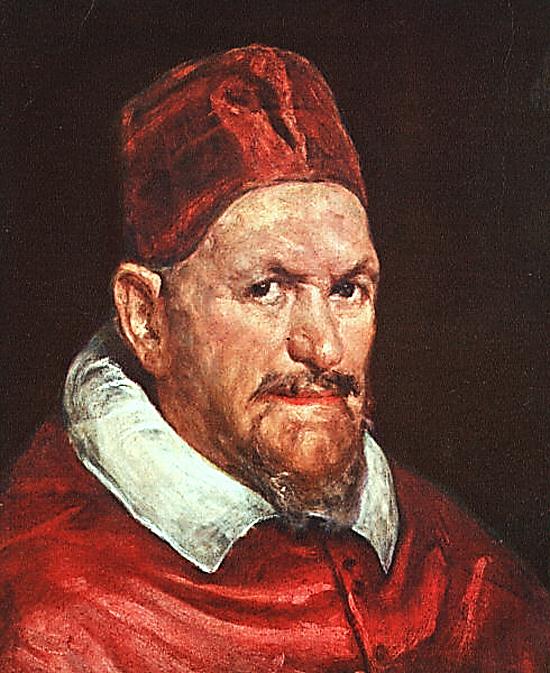 Убивайте всех! 
Господь отделит своих.
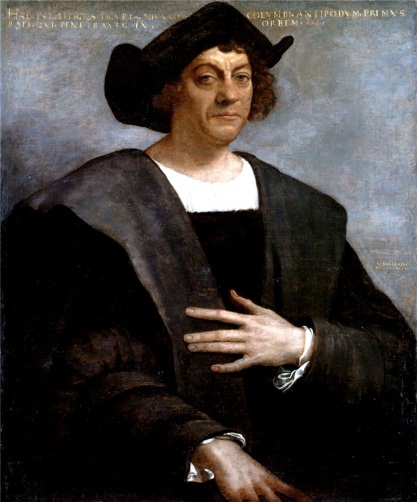 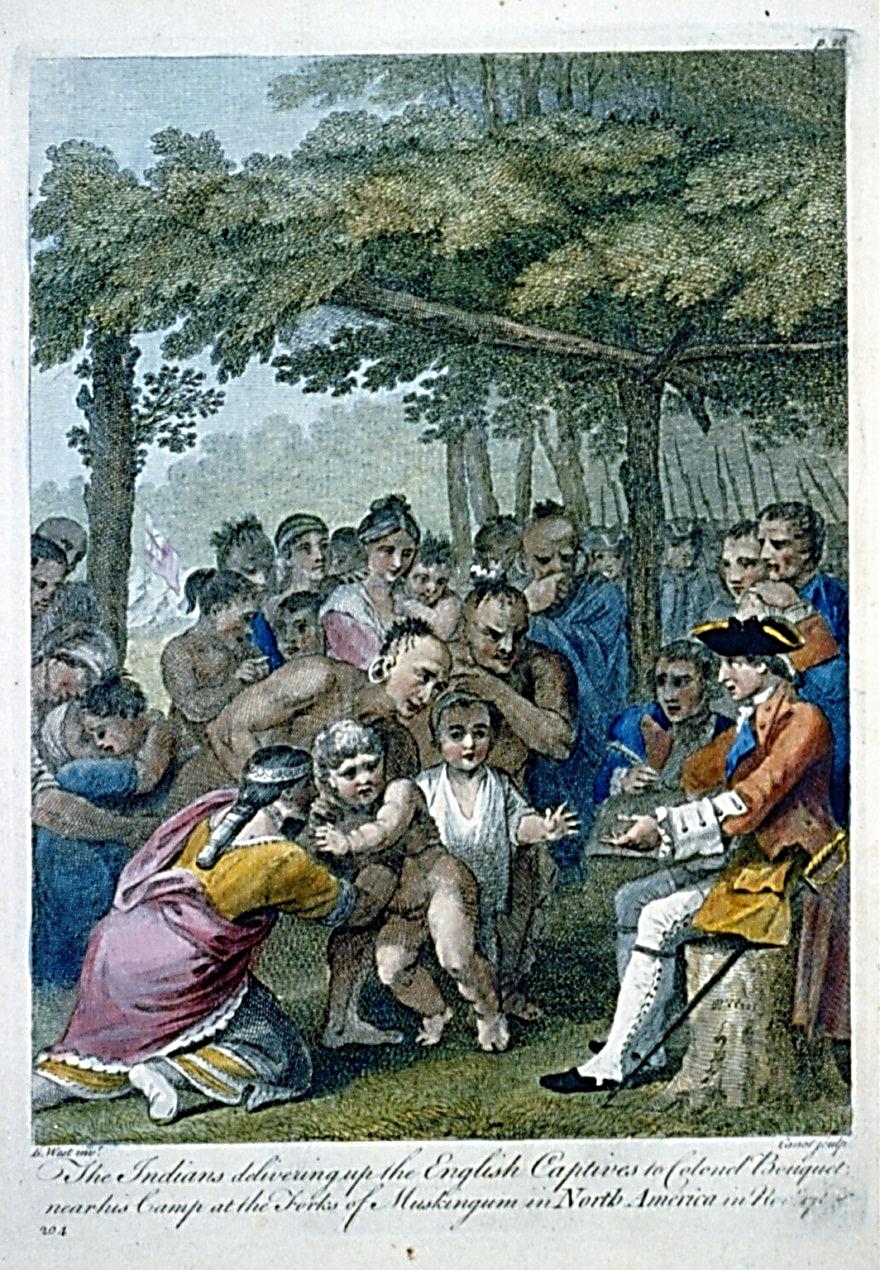 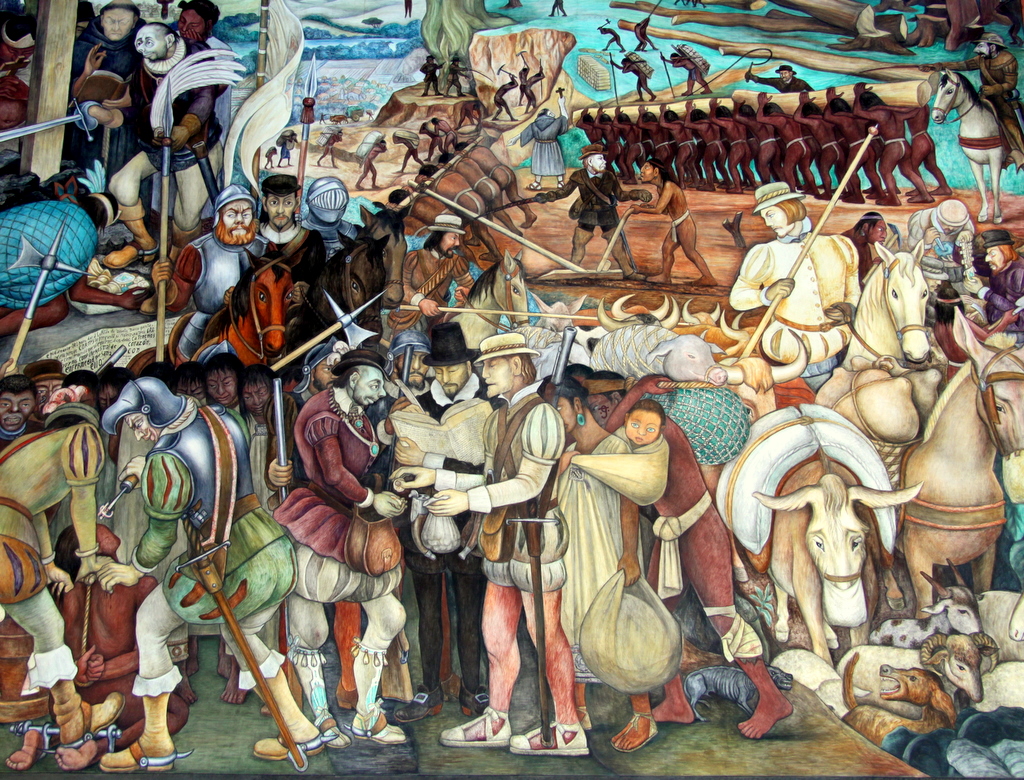 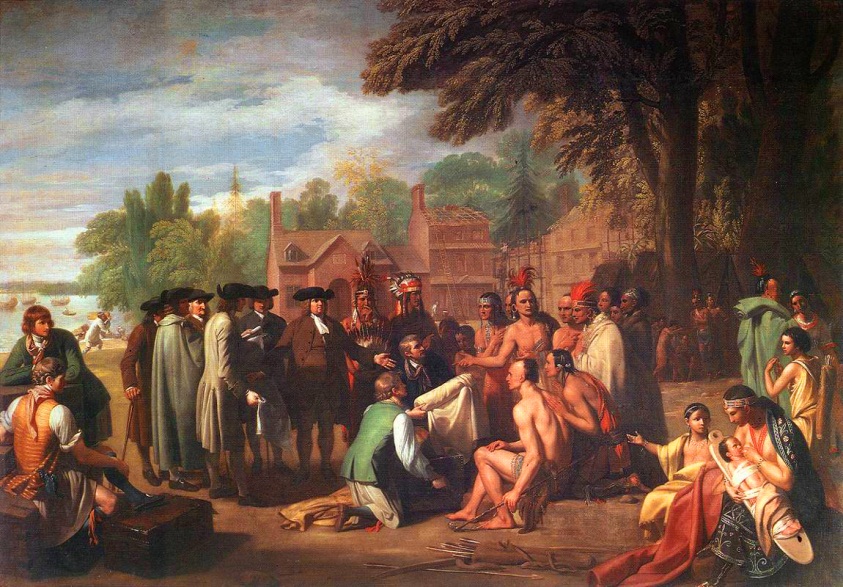 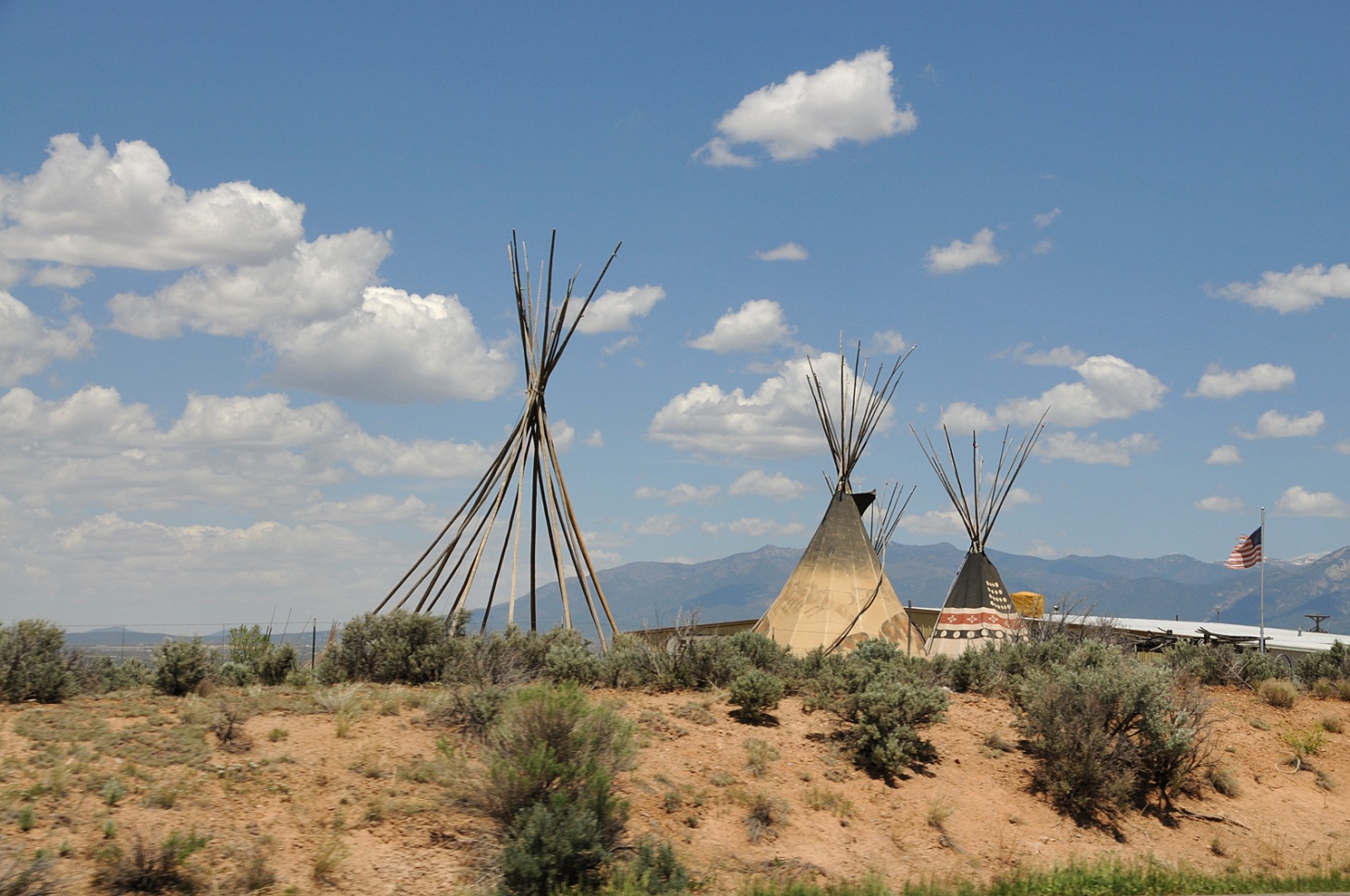 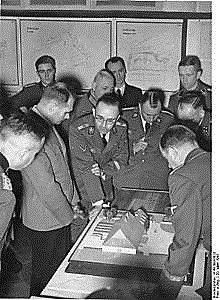 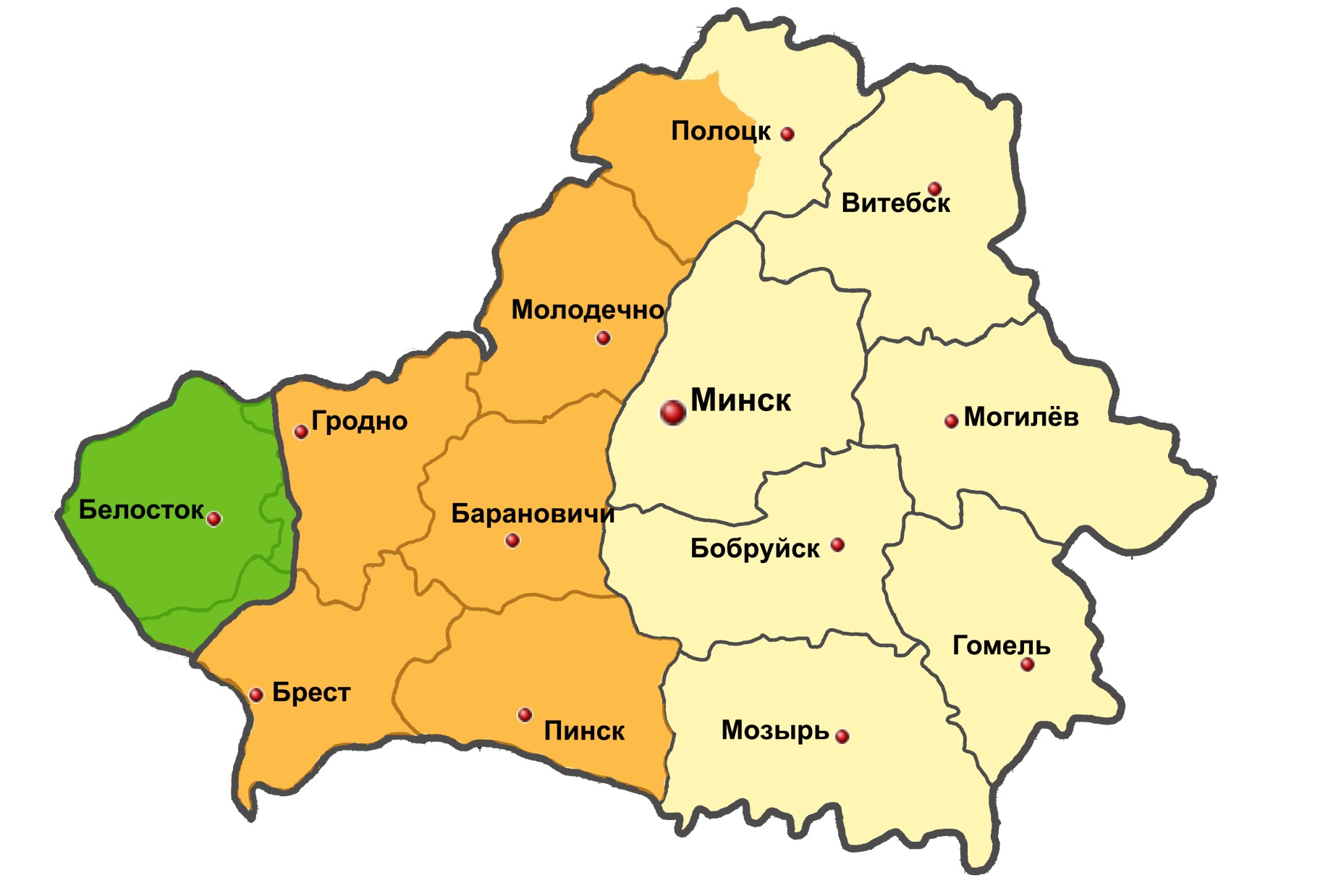 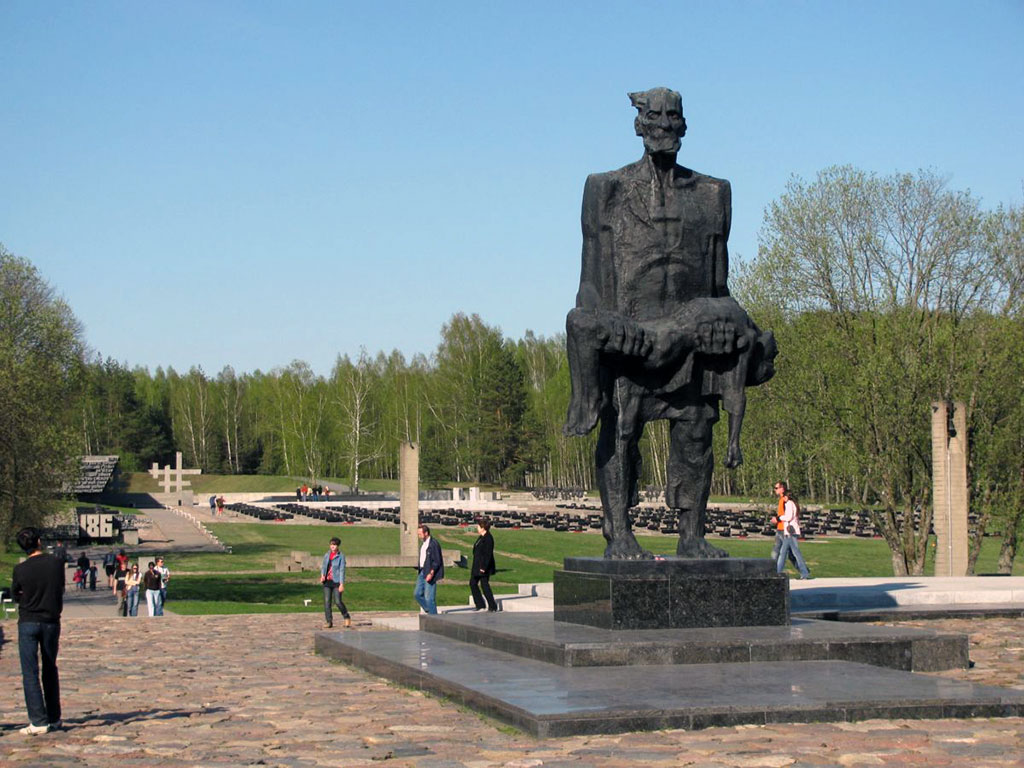 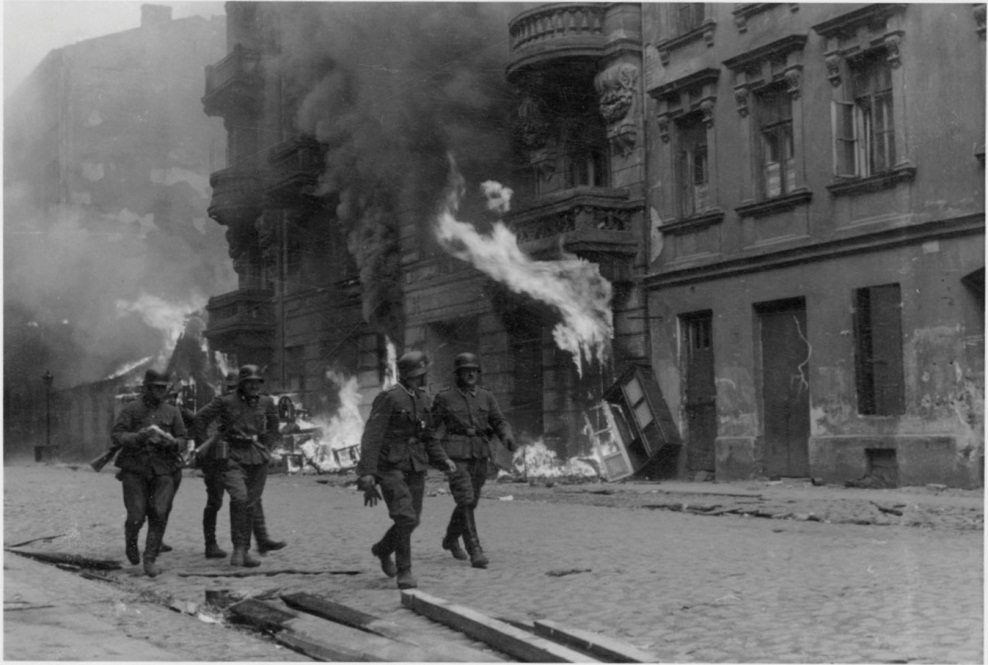 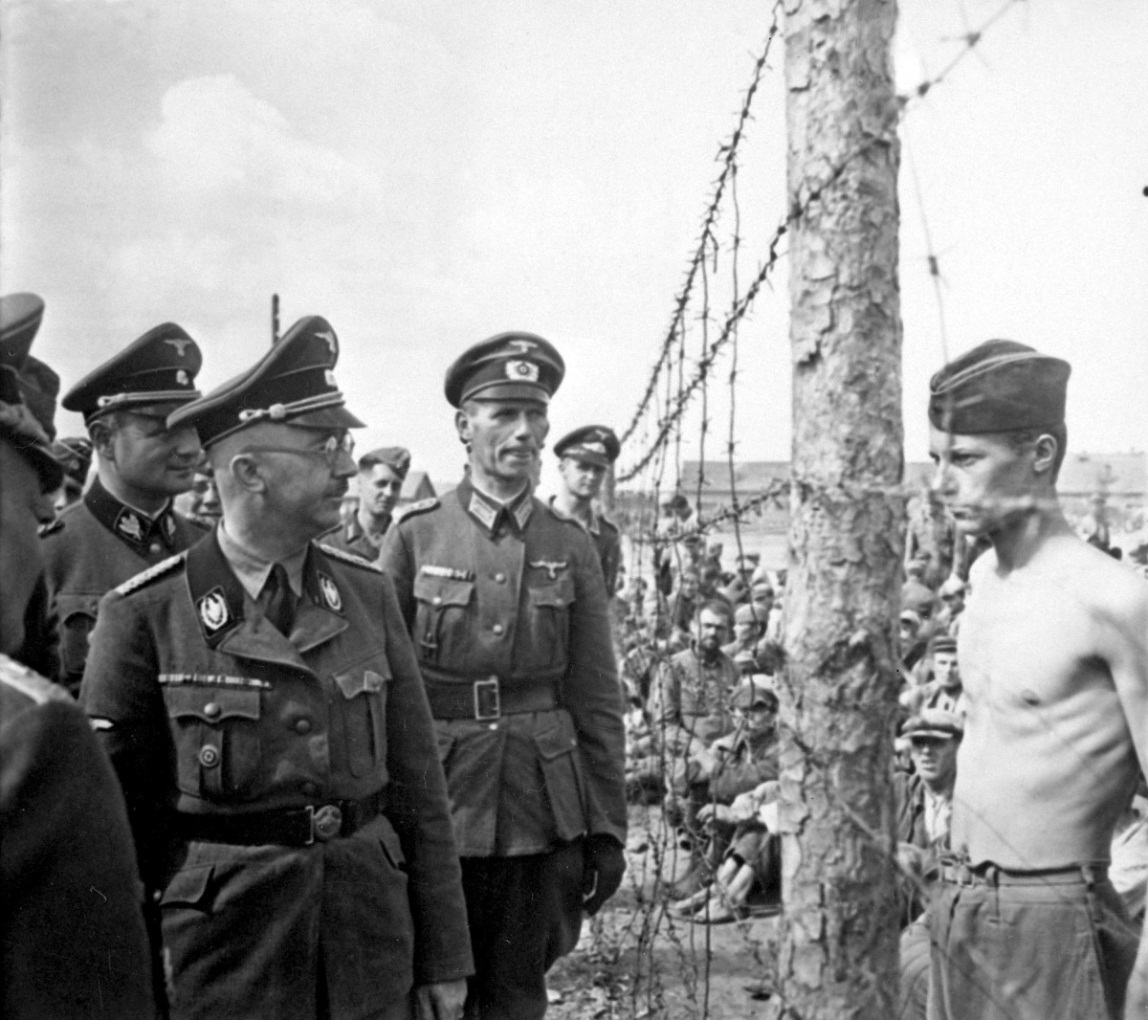 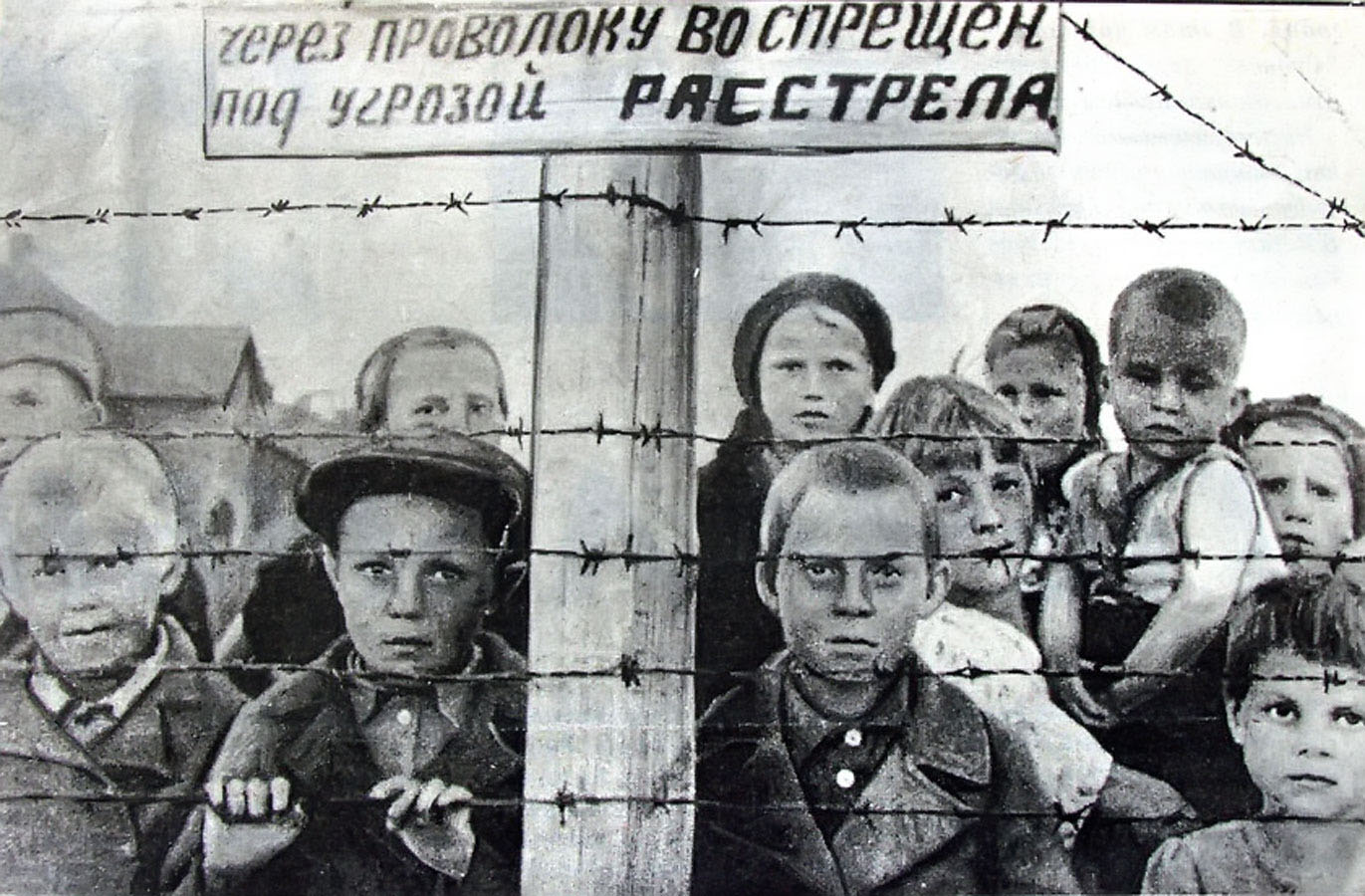 260 концлагерей
170 гетто
2,5 млн. погибших
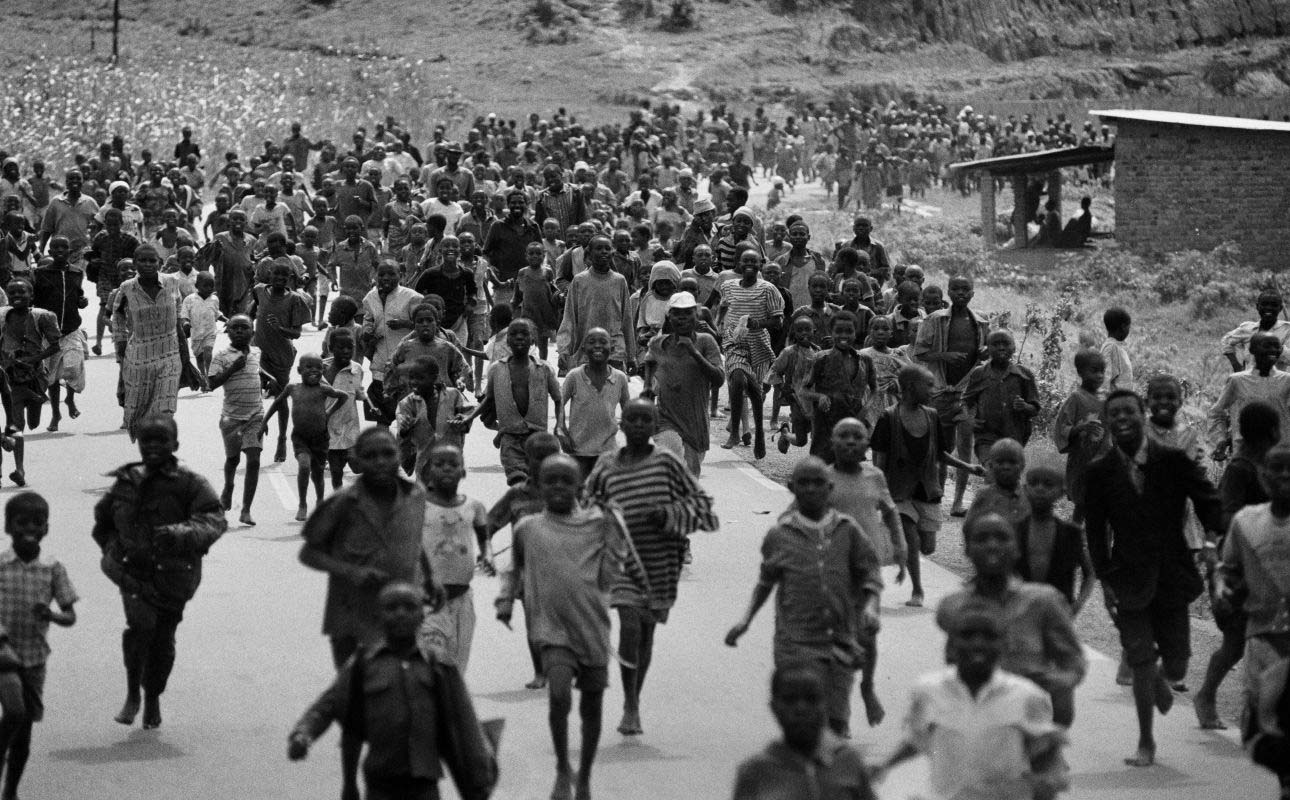 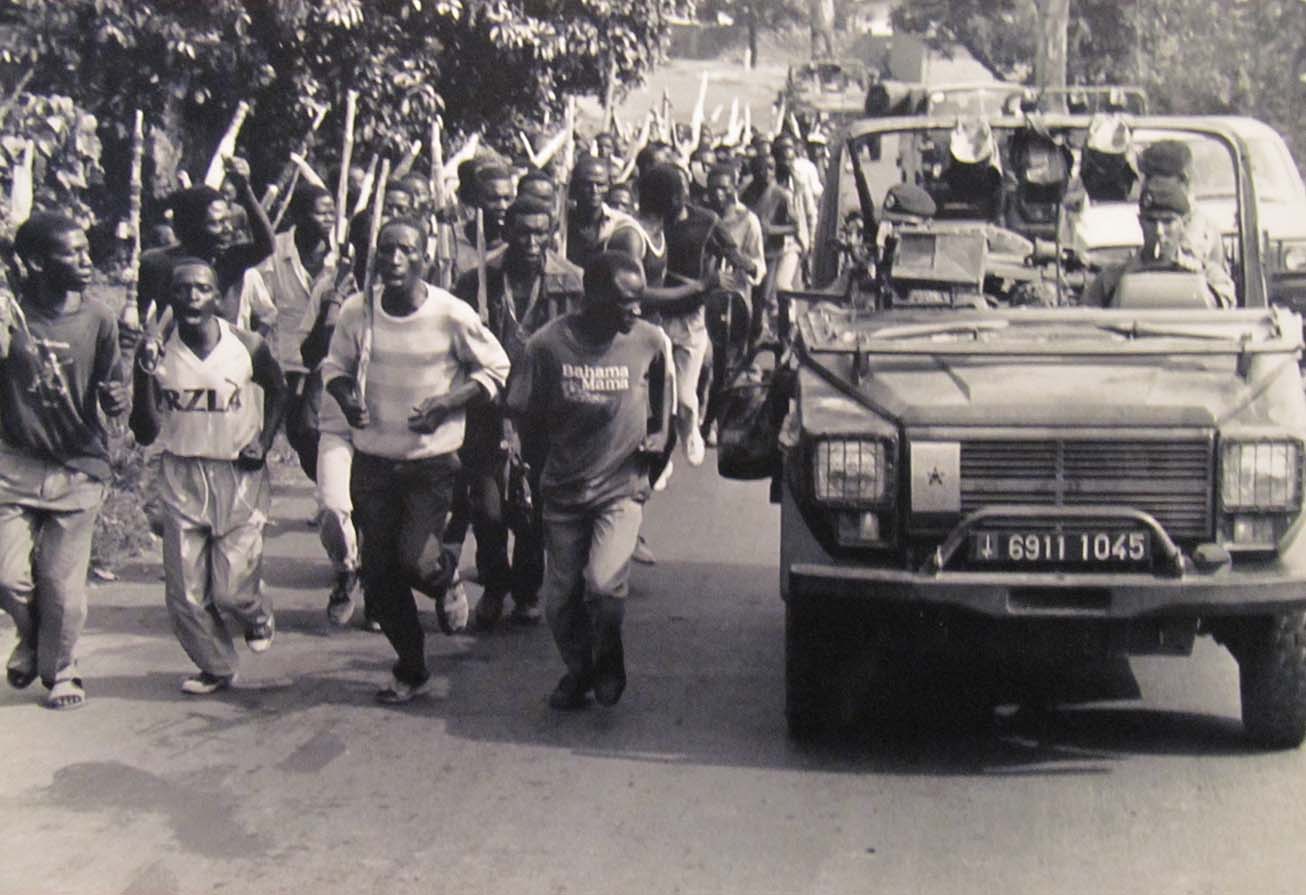 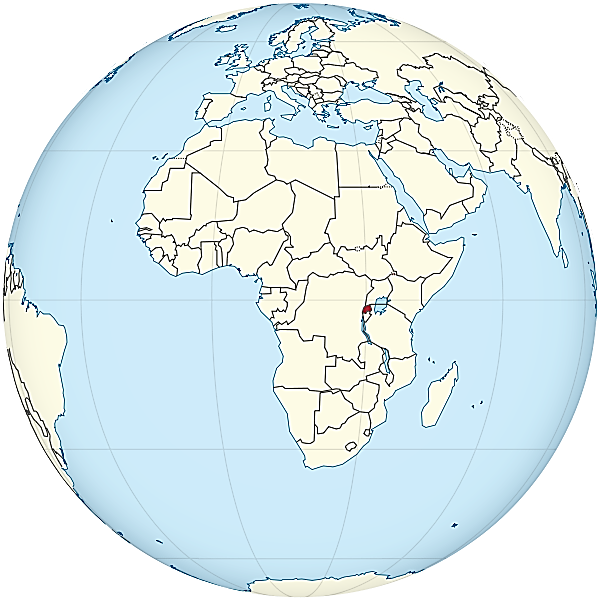 1994 г.
РУАНДА
Шовинизм – крайне агрессивная форма национализма, убеждение в превосходстве своей нации, стремление к захвату чужих территорий.
Геноцид – физическое истребление групп населения по расовому,
национальному или религиозному признаку.
Причины межнациональных конфликтов:
территориальные: борьба за «спорные» территории, за создание независимого государства;

экономические: борьба за ресурсы;

социальные: борьба за равноправие;

культурно-языковые.
Национальная политика РФ
Главная задача: 
согласование интересов всех проживающих в стране народов.
Основные принципы:
равенство прав и свобод человека, независимо от его национальности;
право гражданина определять свою национальную принадлежность;
равноправие всех субъектов Российской Федерации;
гарантия прав коренных малых народов;
содействие развитию национальных культур и языков народов России;
запрещение деятельности, направленной на возбуждение  расовой, национальной или религиозной розни, ненависти или вражды.
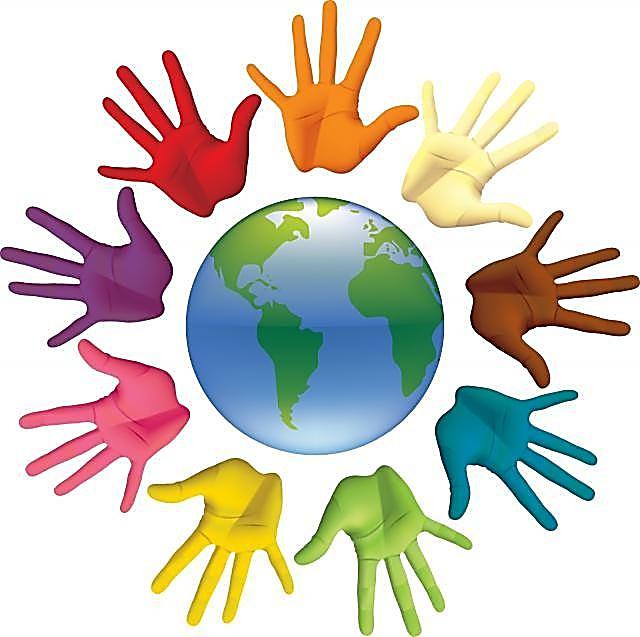 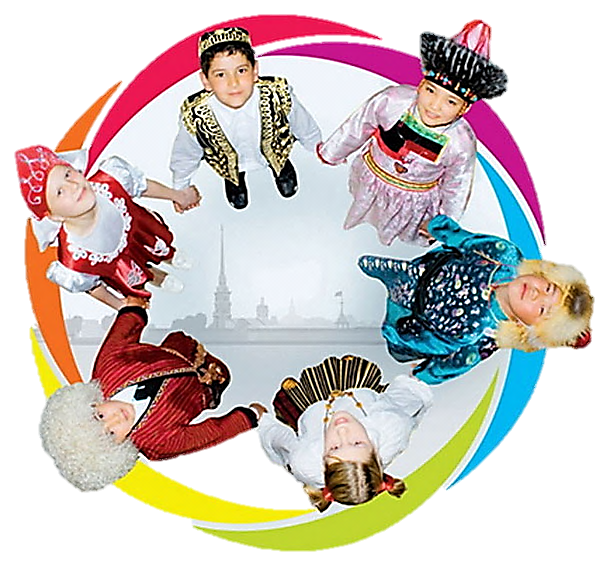 СОХРАНЕНИЕ  СОЦИАЛЬНОГО МИРА  ВО  МНОГОМ  ЗАВИСИТ ОТ  КАЖДОГО  ИЗ  НАС.
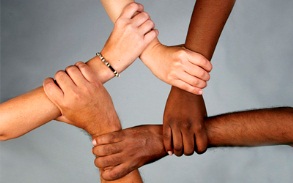